Exclusion and Poverty
By Kungsvägensskola, Sibbo, Finland
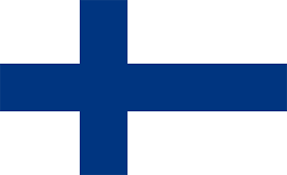 Reason for exclusion
Lack of education
Social problems
Unemployment
Drug problems
Lack of activities and social network
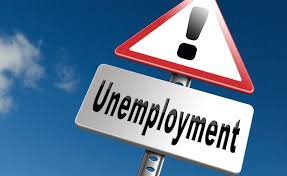 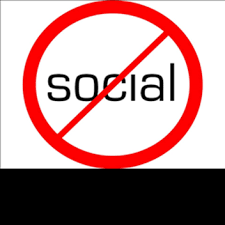 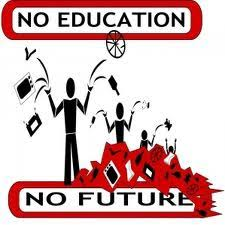 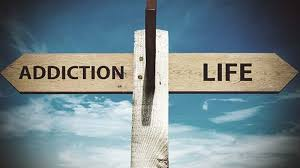 Proposal 1.             
Simulations, survival courses
Simulate it - feel it - handle it in real life
Moving out simulation
What do you have to do when you move out?
Make a budget
Find a cheap apartment
Learn about household chores
Do you need to get a job?
Do you live on education supports?
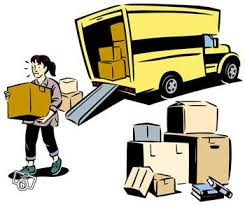 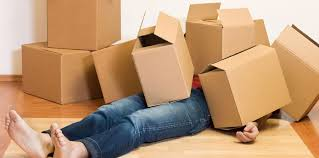 A day as a drug addict - simulation
People with real life experience of drug addiction and unemployment tell about it.
VR glasses
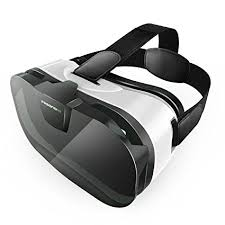 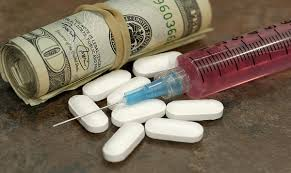 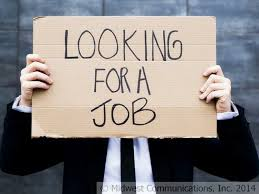 Proposal 2.
Support hobbies-reduce drug problems
If Iceland can do it - We can do it
You can try different hobbies for a certain amount of time for free. There should be beginner courses for young adults.
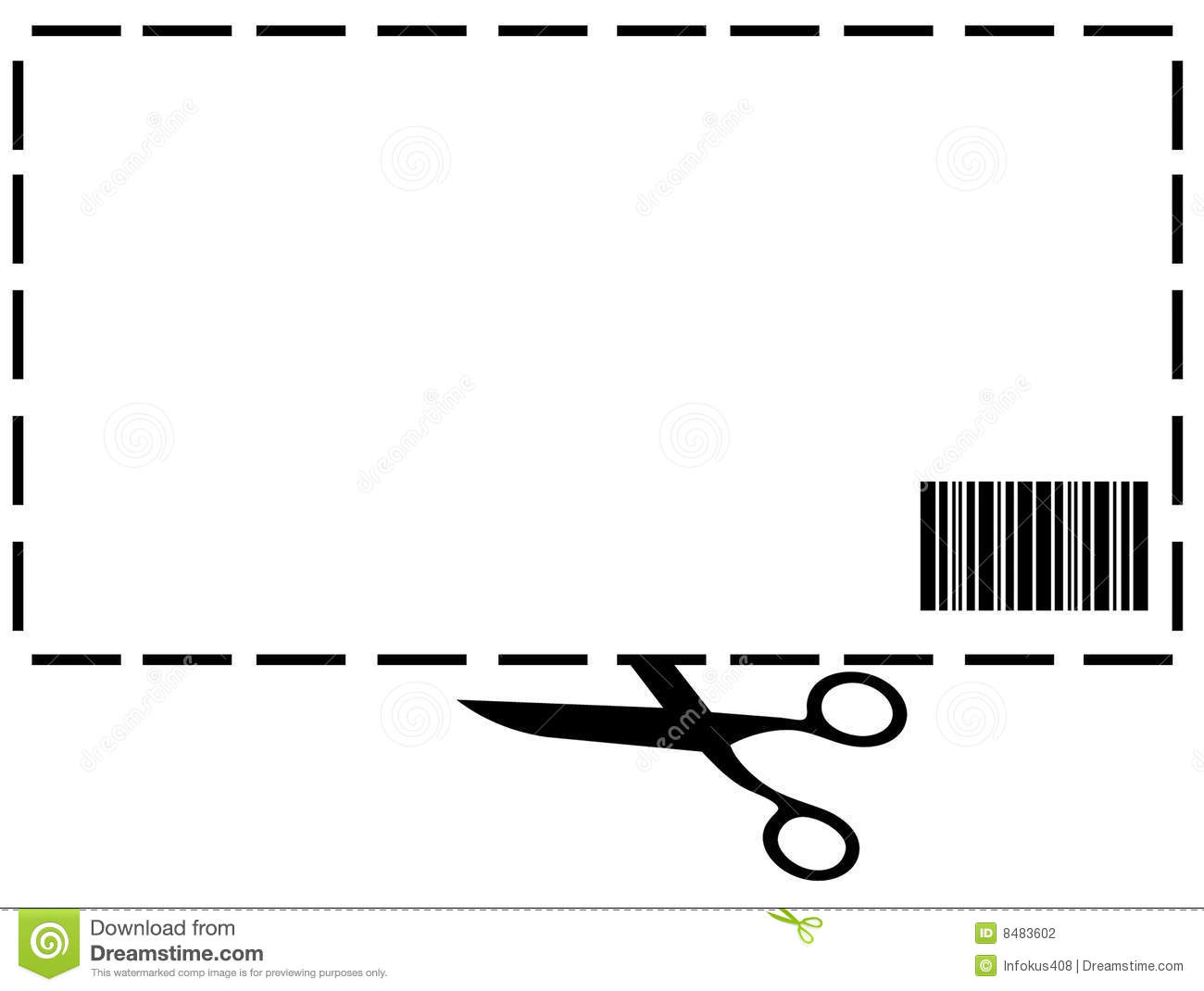 Coupon for hobbies xxx€

e
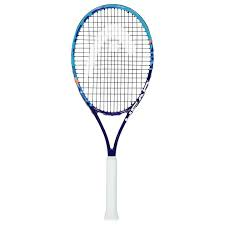 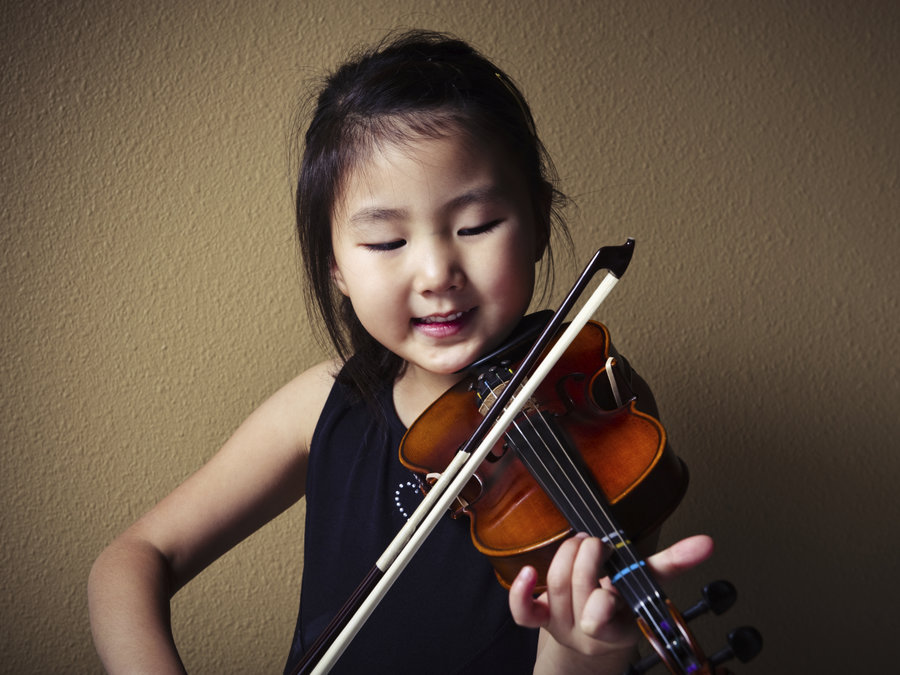 Support hobbies
You can get hobby coupons for new hobbies that you haven't tried before.
Transport to hobbies
Better public transport, such as more bus routes to the hobbie locations. 

Rental bike service for youth, personal bus cards that are already given to students would work with it. Rent them for half an hour, hour etc.
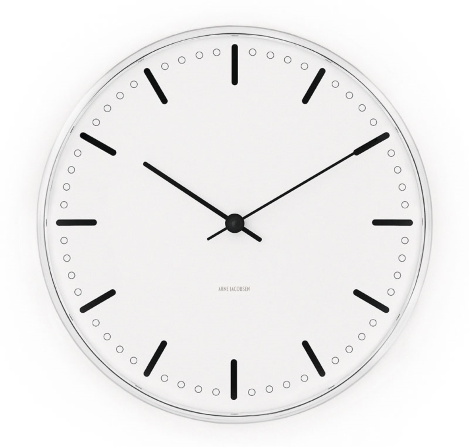 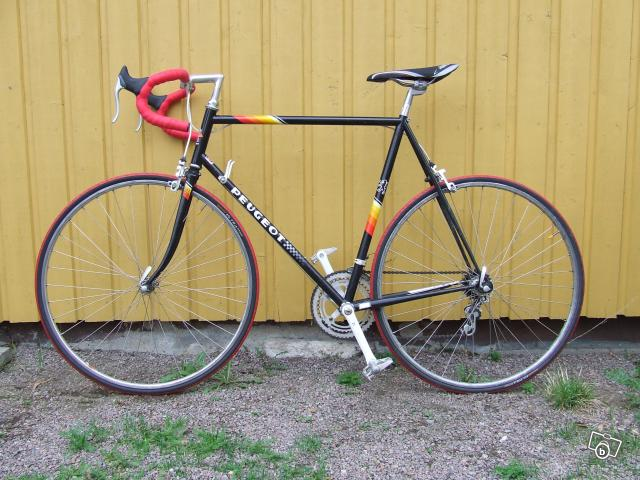 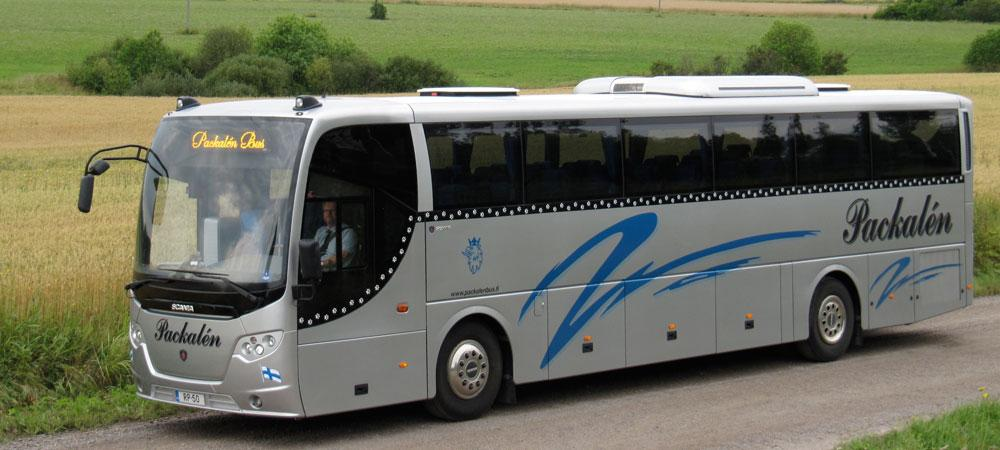 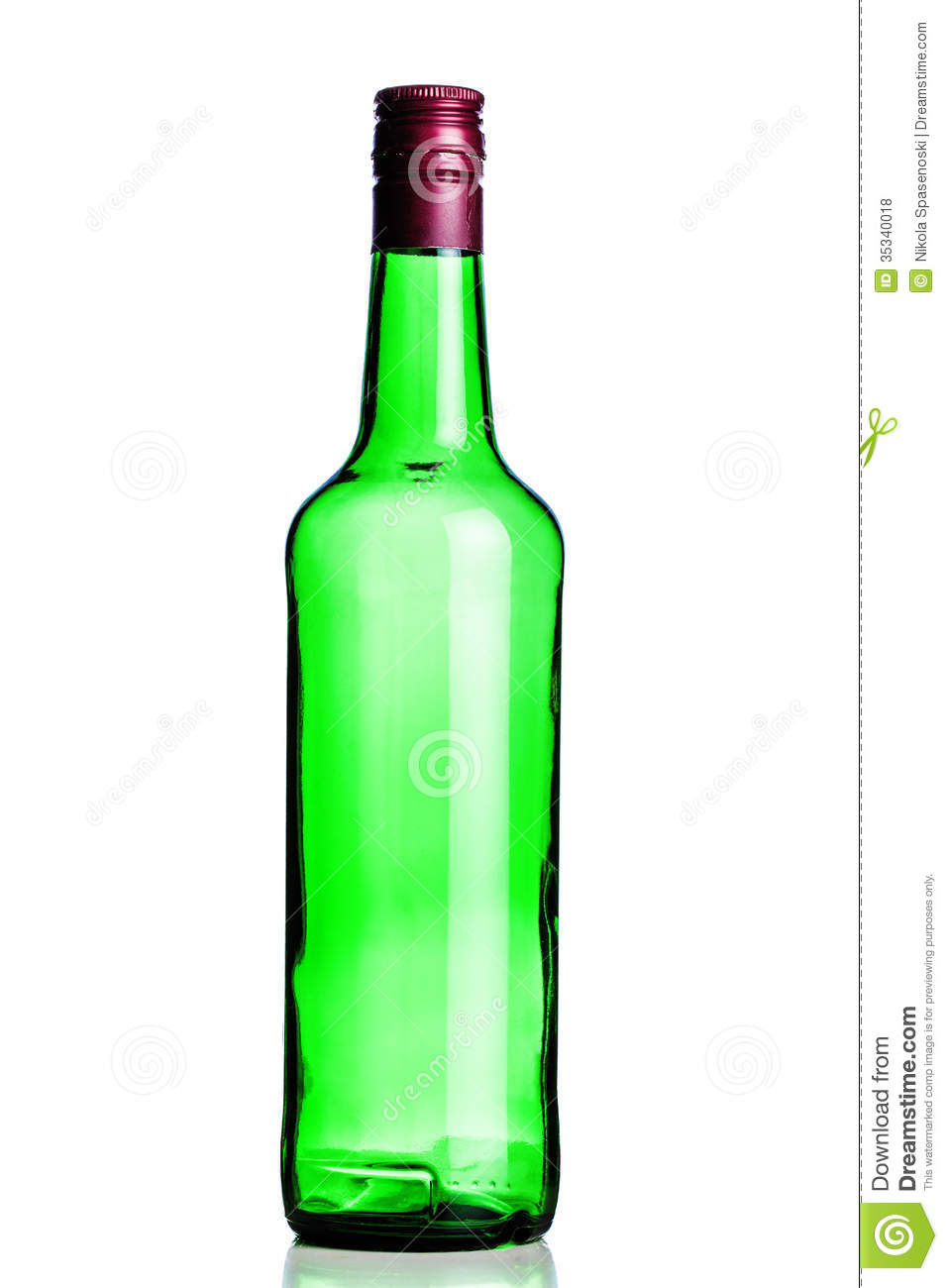 Results
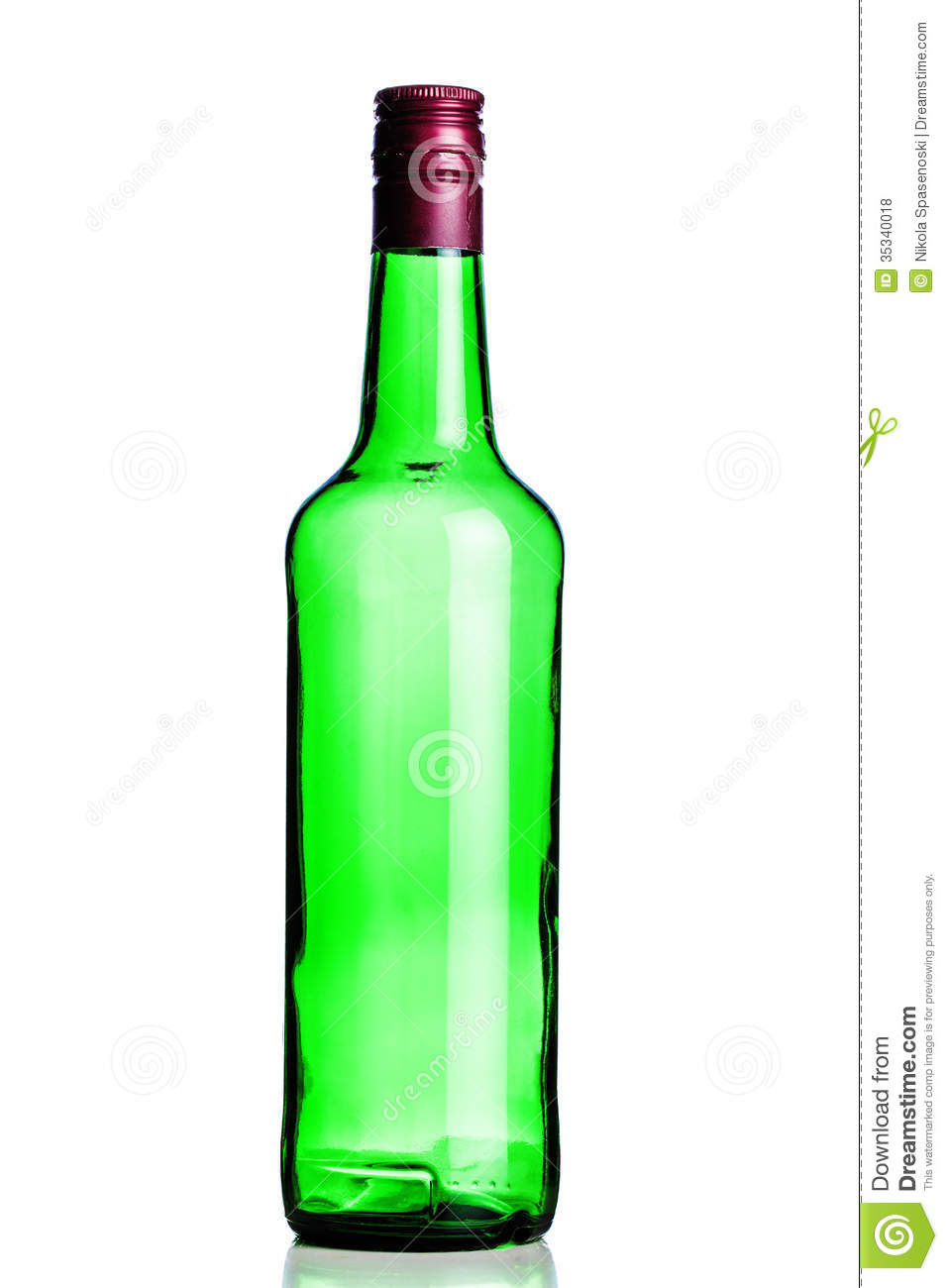 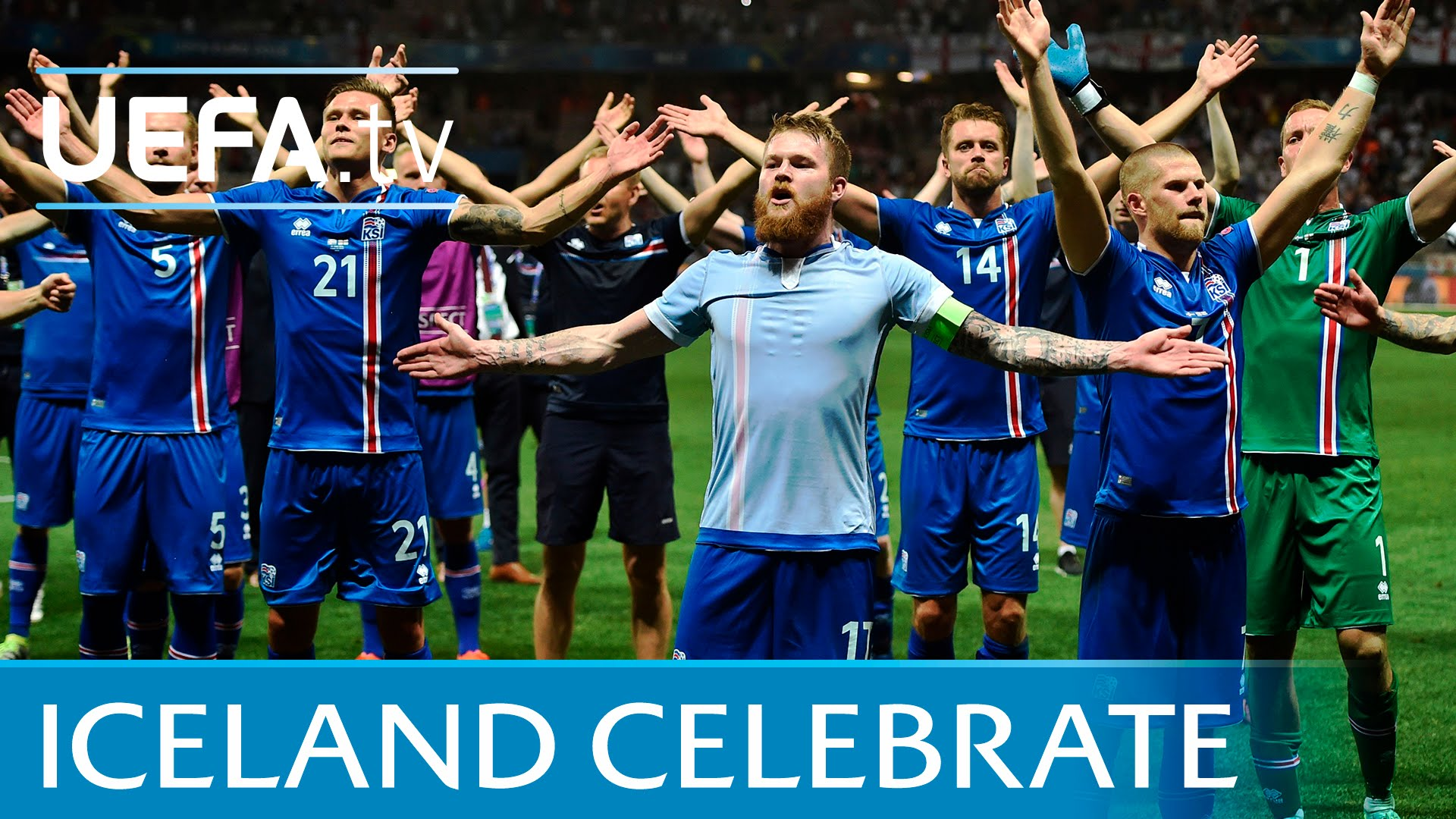 Iceland in 1998 42% of the youth had got drunk under the last month
AND IN 2016 IT WAS AROUND 2%
Proposal 3.
Apps for real life problems
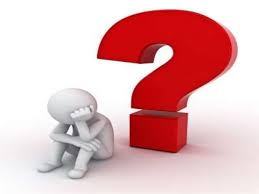 Apps and websites
Website or app with                                                                    information for different                                                       problems that may occur in a                                                                   young adult’s life

In Finland we have a website                                                             like this but few people knows                                                  about it

Links to other websites                                                                      that might help you,                                                                                   ex. job websites
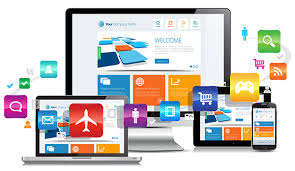 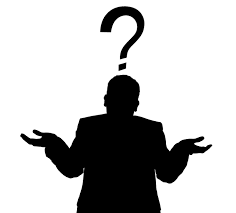 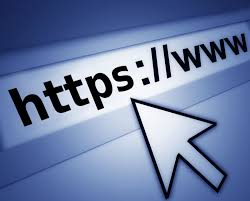 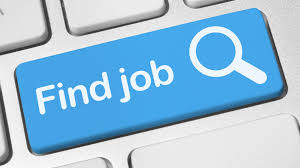 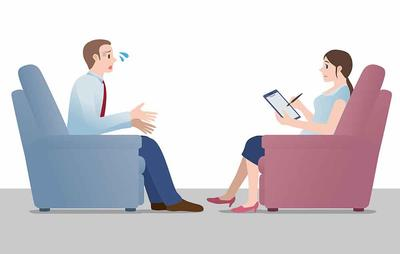 How to find help offered?





            Keep it simple
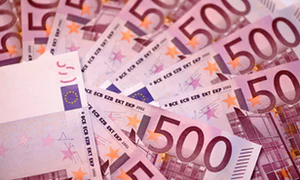 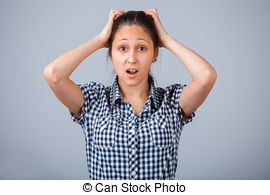 HELP APP
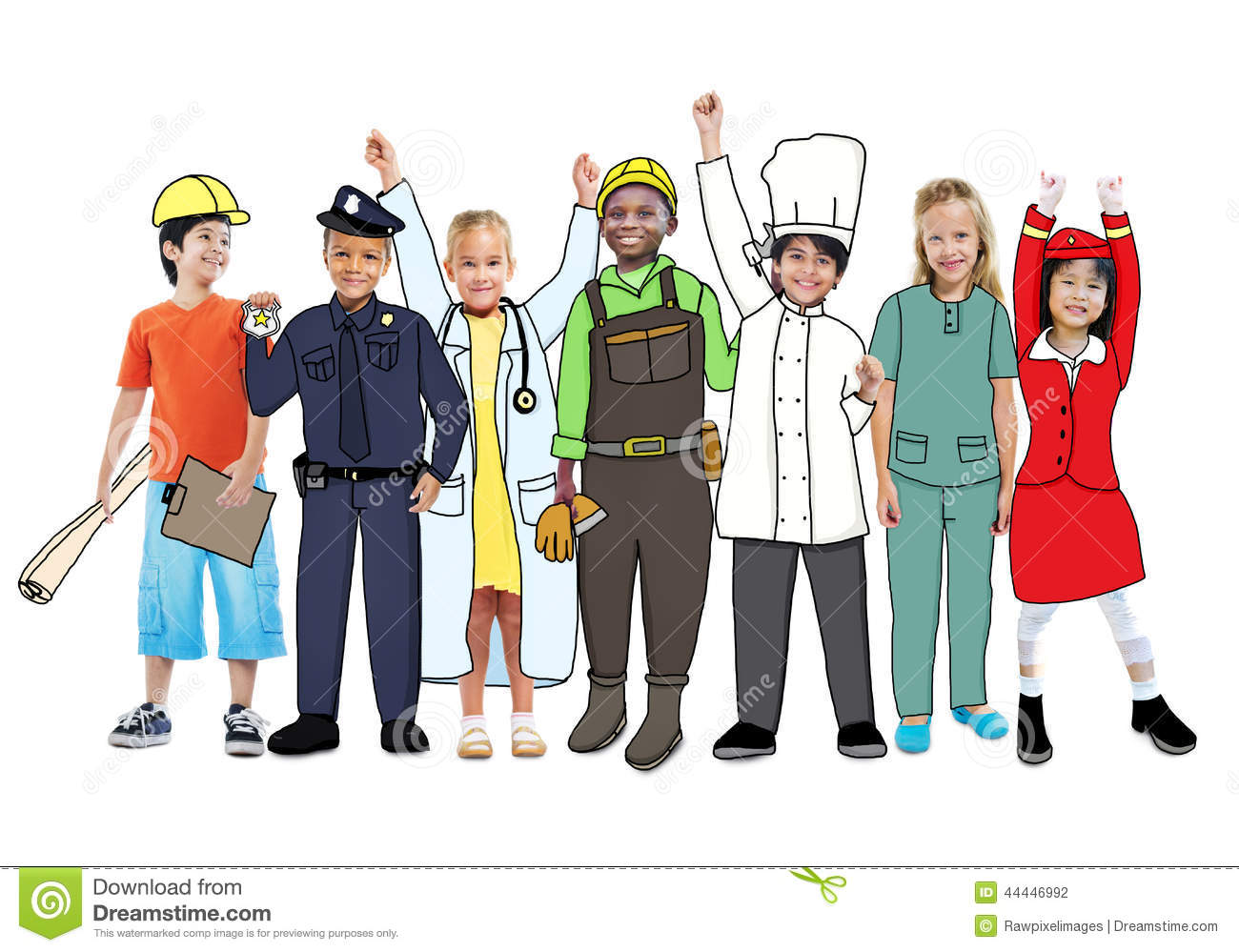 HELP APP
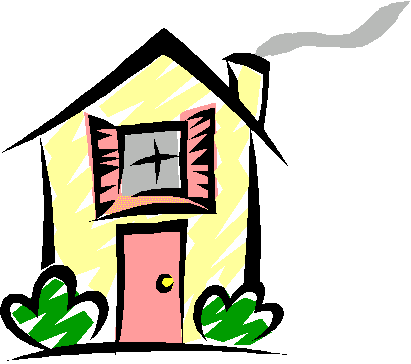 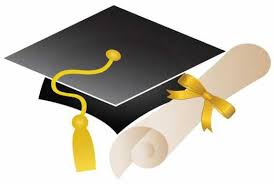